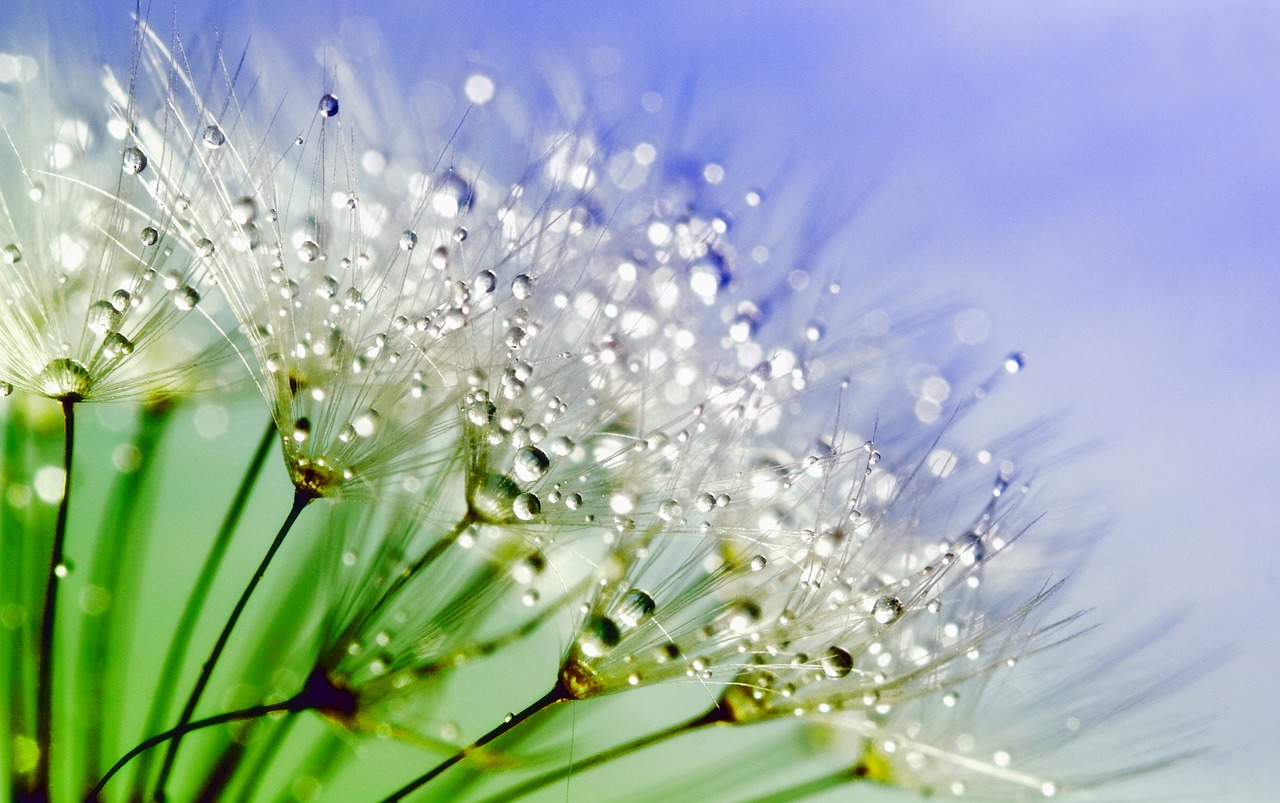 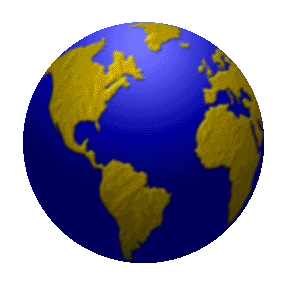 TRƯỜNG THCS KHƯƠNG ĐÌNH
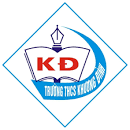 BÀI GIẢNG ĐIỆN TỬ
ĐỊA LÍ 9: BÀI 35-  VÙNG ĐỒNG BẰNG SÔNG CỬU LONG
Tác giả: Bùi Thị Lan Anh
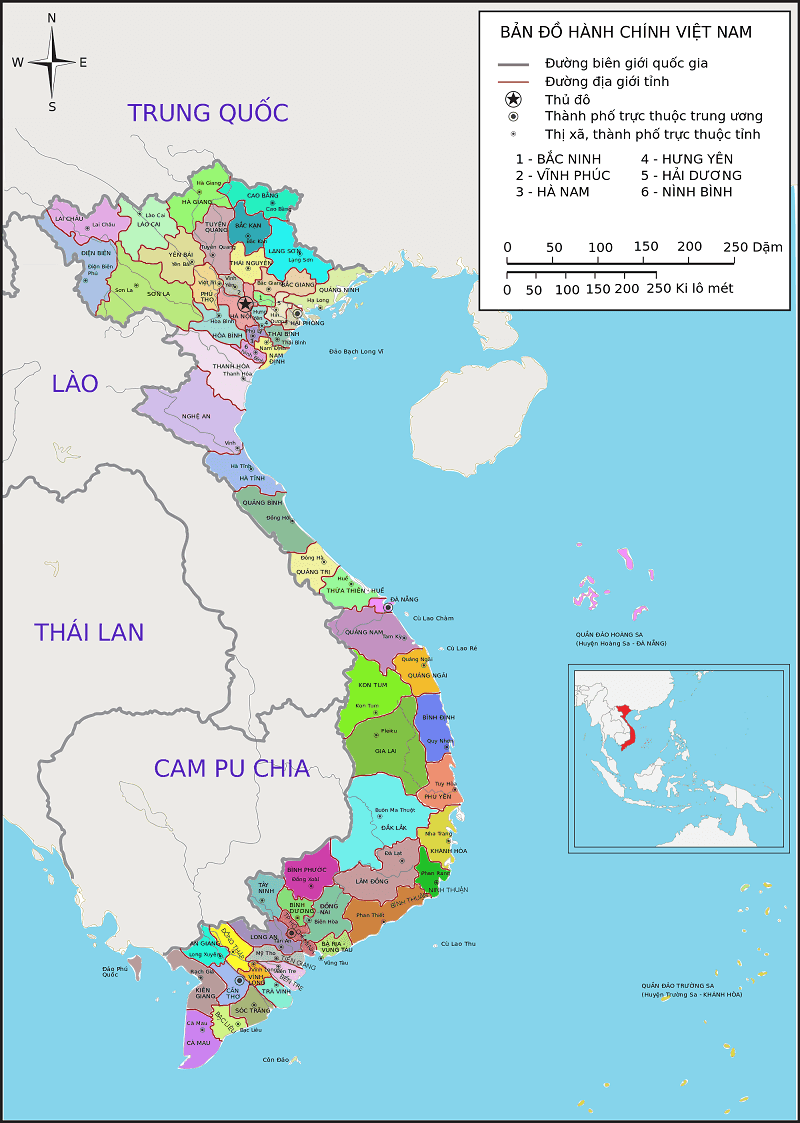 Vùng đồng bằng sông Cửu Long
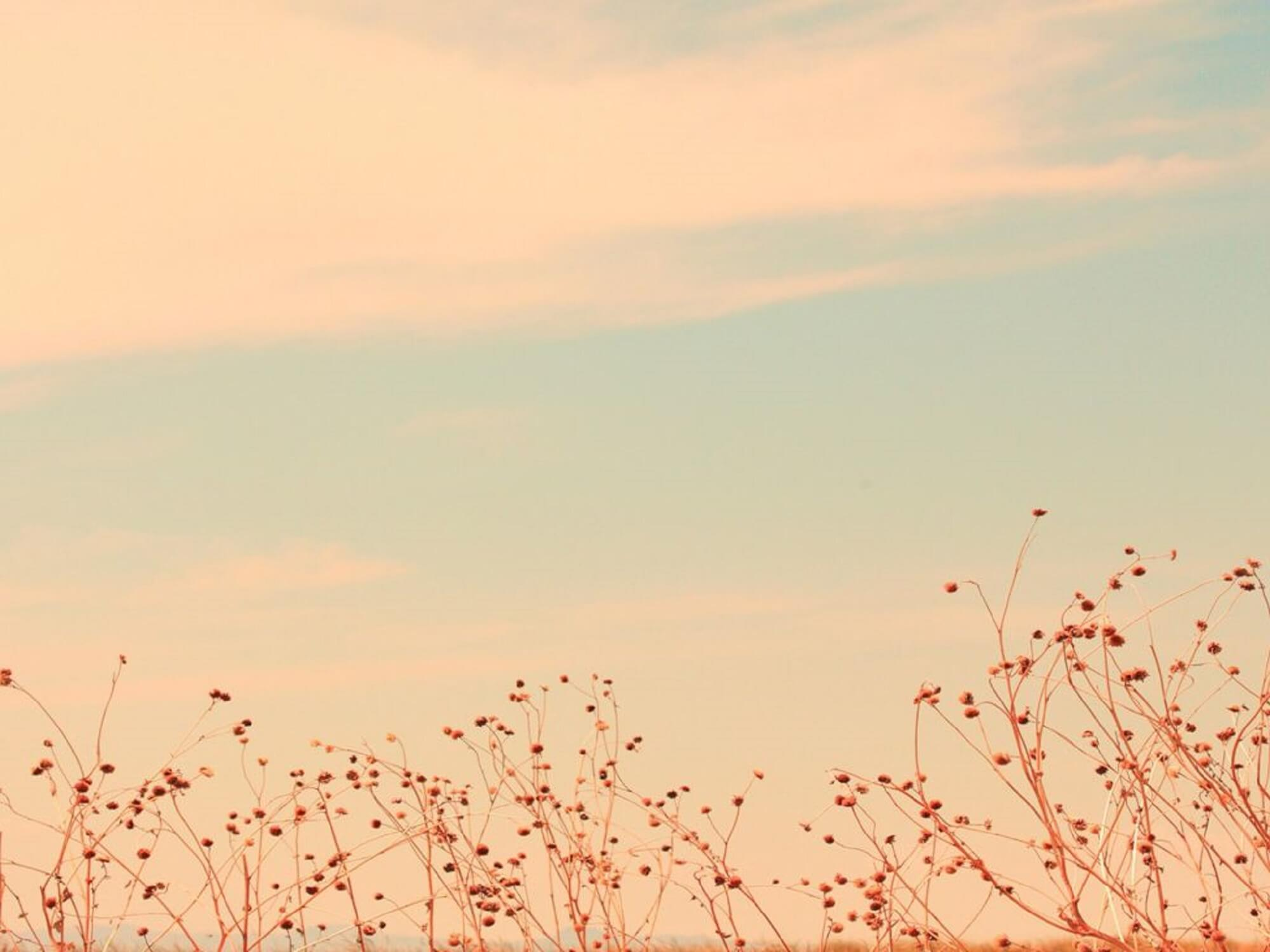 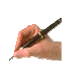 Bài 35. 
Vùng đồng bằng sông Cửu Long
Vị trí địa lí, giới hạn lãnh thổ
 Điều kiện tự nhiên và tài nguyên thiên nhiên
 Đặc điểm dân cư, xã hội (HS tự học)
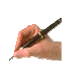 I. Vị trí địa lí, giới hạn lãnh thổ
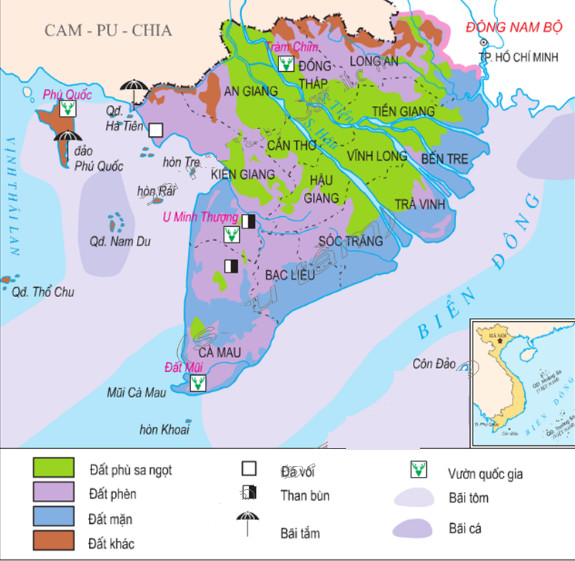 Kể tên các tỉnh của ĐB Sông Cửu Long
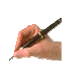 - Diện tích: 39 734 km2.
- Dân số: 16,7 triệu người (năm 2002)
- Vị trí: 
+ Phía tây giáp vùng Đông Nam Bộ 
+ Phía bắc giáp Campuchia 
+ Phía tây nam giáp vịnh Thái Lan
+ Phía đông nam giáp Biển Đông.
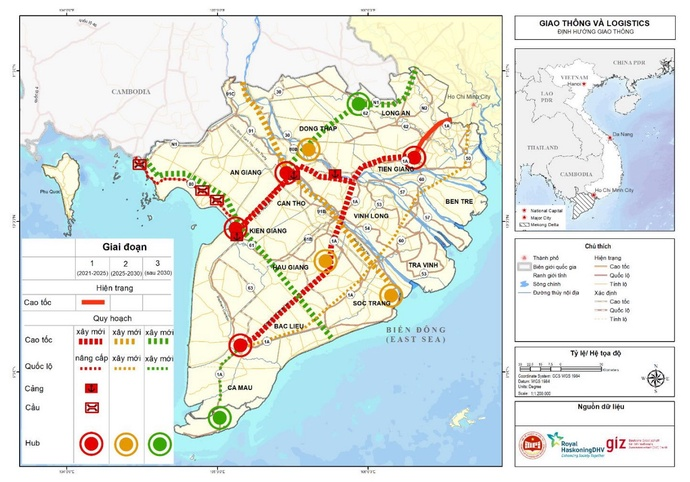 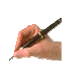 Ý nghĩa:
- Có 3 mặt giáp biển, có nhiều quan hệ với các nước thuộc tiểu vùng sông Mê Công 
- Gần với vùng kinh tế năng động Đông Nam bộ nên thuận lợi cho giao lưu trên đất liền và biển với các vùng và các nước.
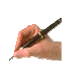 II. Điều kiện tự nhiên và tài nguyên thiên nhiên
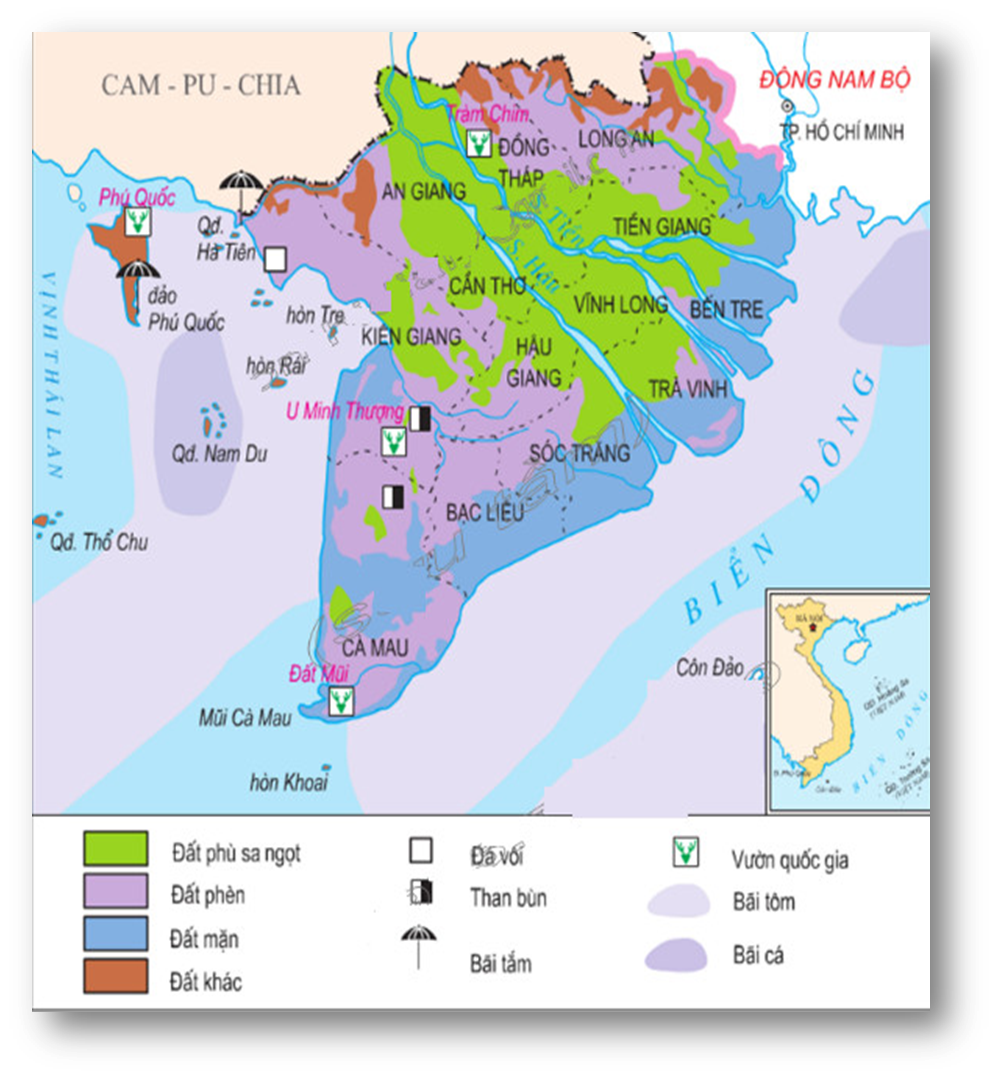 Lược đồ tự nhiên vùng Đồng bằng sông Cửu Long
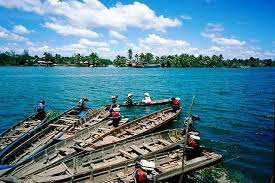 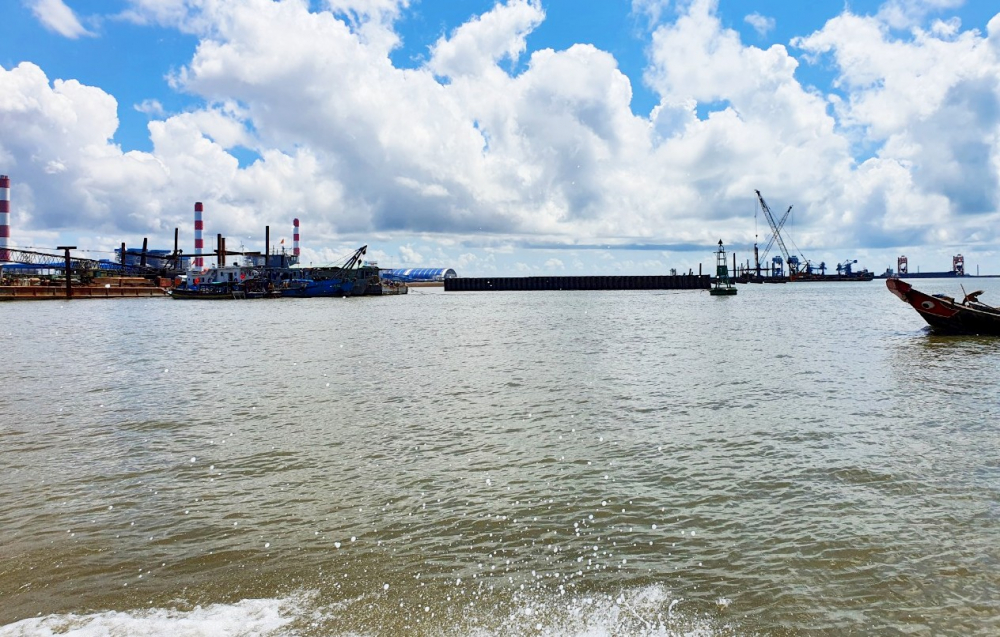 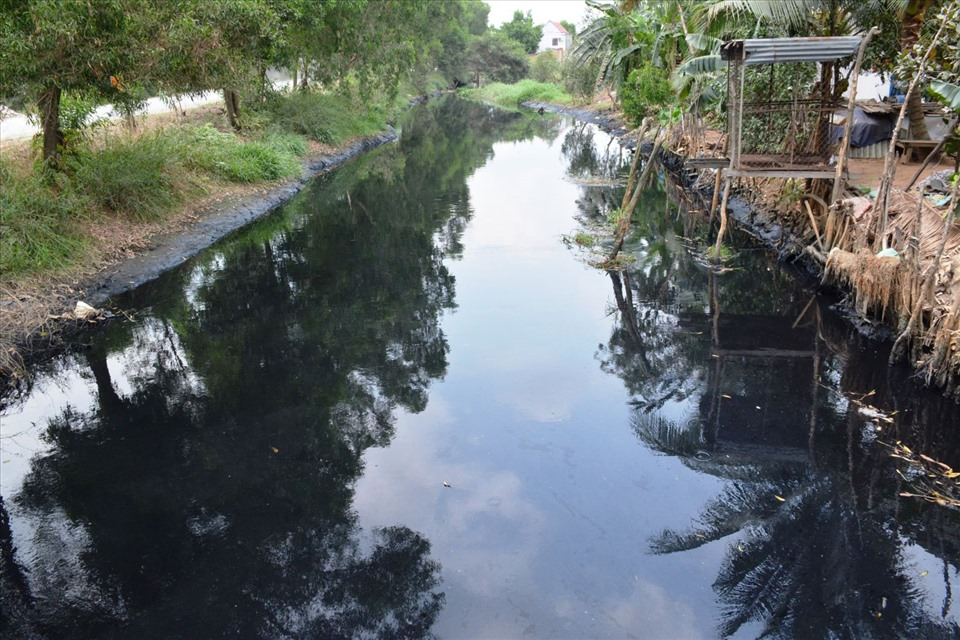 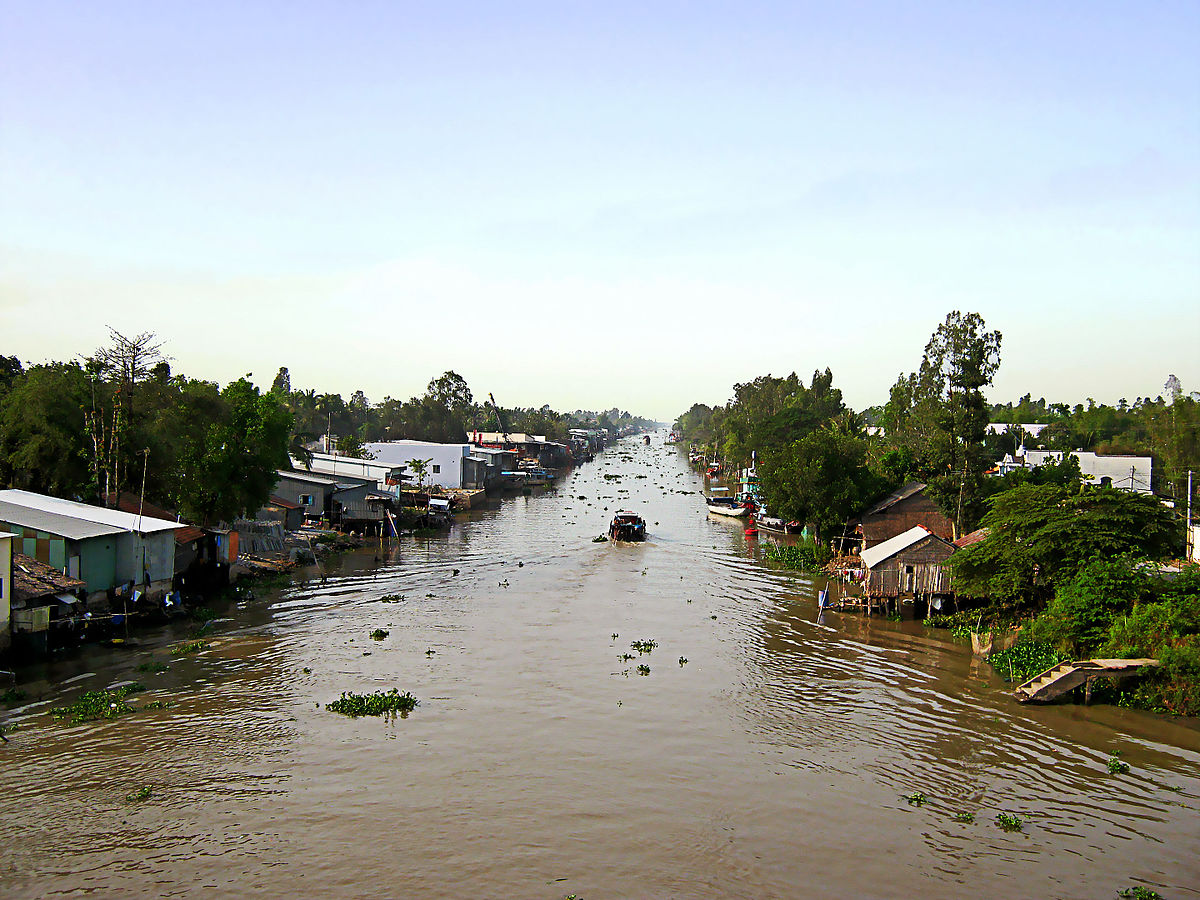 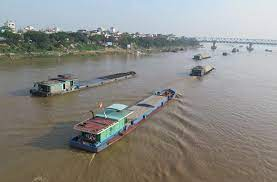 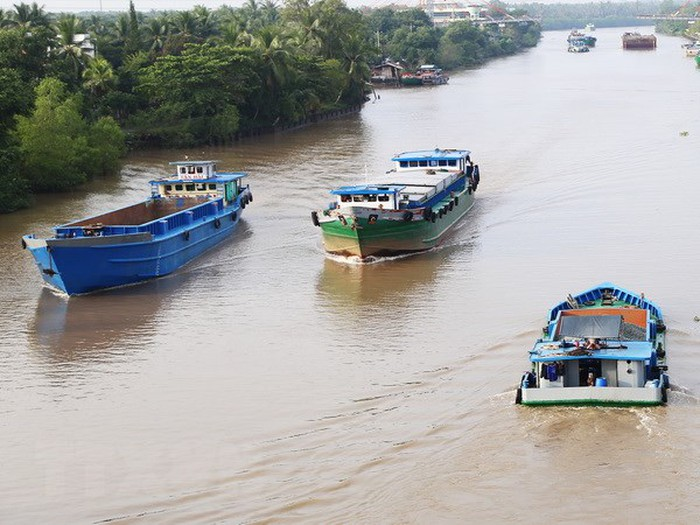 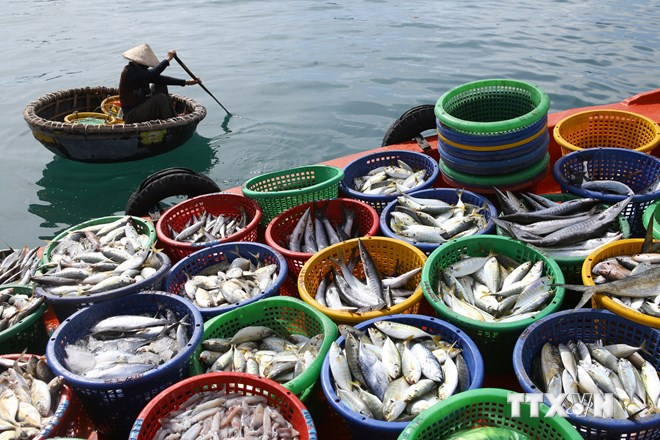 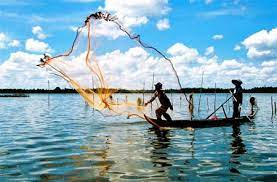 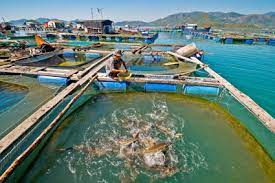 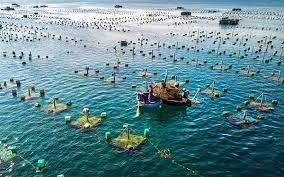 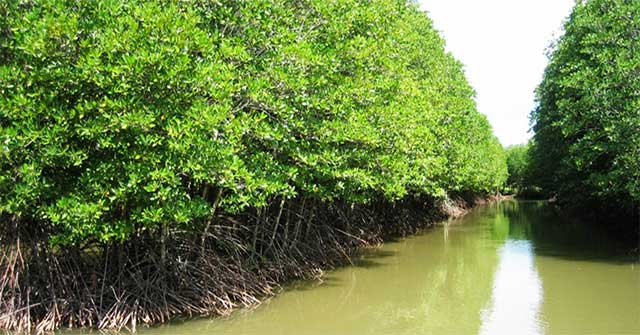 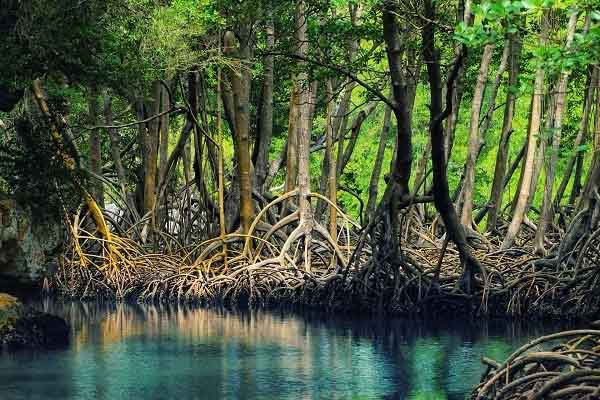 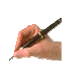 * Thuận lợi:
- Đồng bằng rộng lớn, khá bằng phẳng, đất phù sa châu thổ màu mỡ. Khí hậu cận xích đạo gió mùa nóng ẩm, lượng mưa dồi dào.
- Có nguồn lợi lớn về thuỷ sản, hệ thống kênh rạch, có nhiều vùng nước mặn nước lợ cửa sông, ven biển rộng lớn.
- Rừng ngập mặn chiếm diện tích lớn, có nguồn hải sản phong phú, biển ấm, ngư trường rộng, nhiều đảo
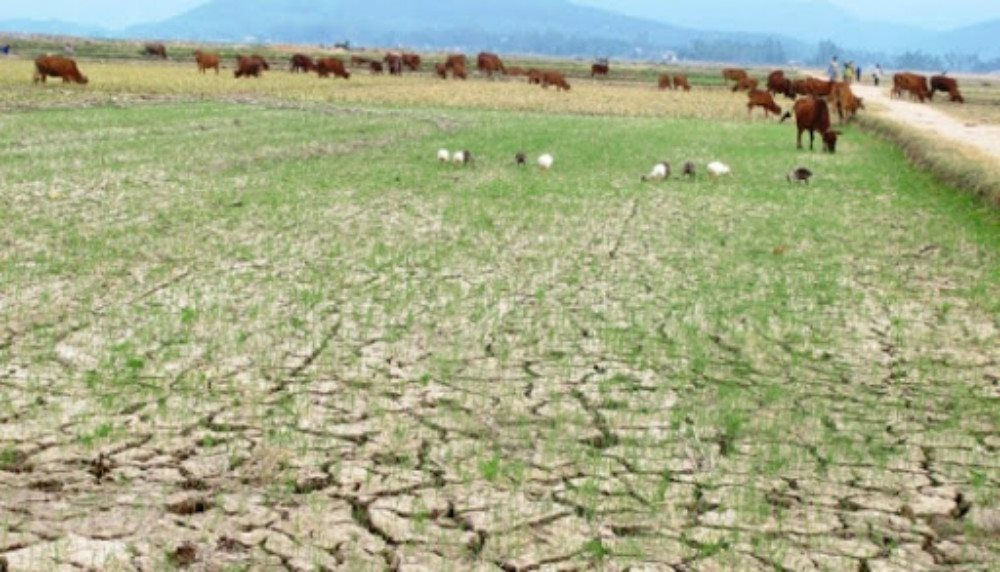 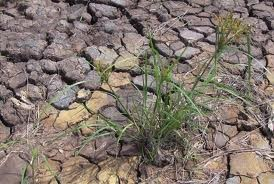 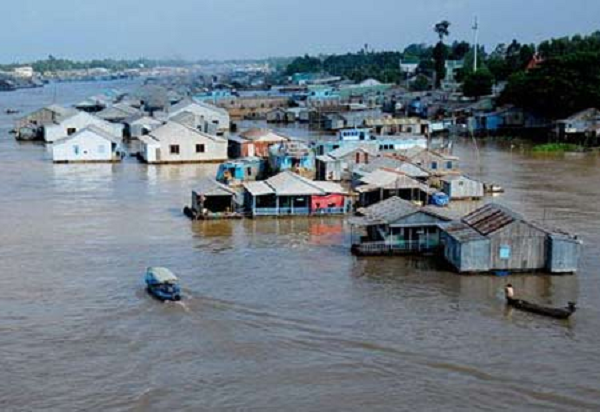 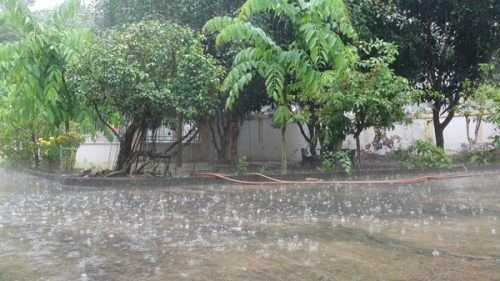 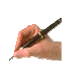 * Khó khăn:
- Diện tích đất phèn, đất mặn lớn cần được cải tạo, thiếu nước ngọt trong mùa khô.
- Lũ gây ra ở đồng bằng sông Cửu Long vào mùa mưa với diện rộng và thời gian dài.
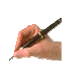 * Phương hướng phát triển:
- Phát triển thủy lợi, các dự án thoát lũ để cải tạo đất phèn, đất mặn và cấp nước ngọt cho sản xuất và sinh hoạt trong mùa khô.
- Chủ động sống chung với lũ, khai thác các lợi thế kinh tế do lũ mang lại.